第一部分　河南中考考点过关
第十六章　 生活用电
考法1
家庭电路
类型1　判断家庭电路中的故障
1.[2016河南,10]如图是某同学设计的家庭电路,电灯开关已断开.下列说法正确的是                                              	(　　)
A.电灯和两孔插座是串联的
B.试电笔接触M点,氖管不发光
C.开关和三孔插座的连接都是错误的
D.试电笔插入两孔插座的左孔,氖管发光
C
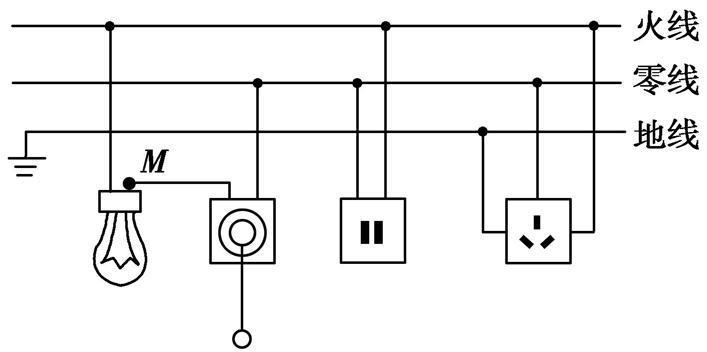 考法1
家庭电路
拓展练习
2.[2020湖南益阳]如图所示的甲、乙两个电路,闭合开关后都会使得保险丝熔断.关于保险丝熔断的原因,下列说法正确的是	(     )
A.甲图是由于灯泡被短路
B.甲图是由于灯泡被断路
C.乙图是由于电路总电阻
  太大,总功率太大
D.乙图是由于电路总电阻            甲                     乙
  太小,总功率太小
A
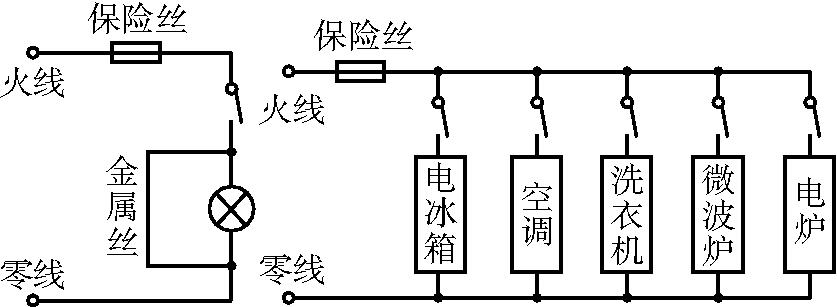 考法1
家庭电路
拓展练习
3.[2019山东潍坊]在如图所示的家庭电路中,将插头插入插座,打开电视,电视不工作;闭合开关,灯泡不亮;保持开关闭合,拔出插头,将测电笔分别插入插座两孔时氖管均发光.若电路中只有一处故障,则故障可能是 (    )
A.零线上保险丝烧断　　　
B.火线上保险丝烧断
C.灯丝烧断	
D.插座短路
A
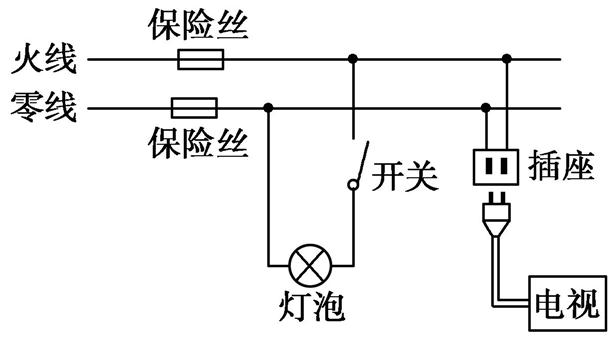 考法1
家庭电路
类型2　电路的连接
4.[2013河南,17]图甲是家庭电路中带有控制开关的三孔插座,请在图乙中将其正确地连接在电路中.
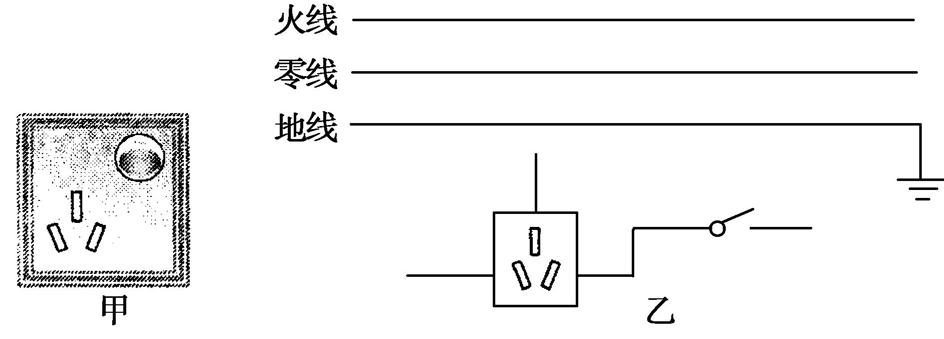 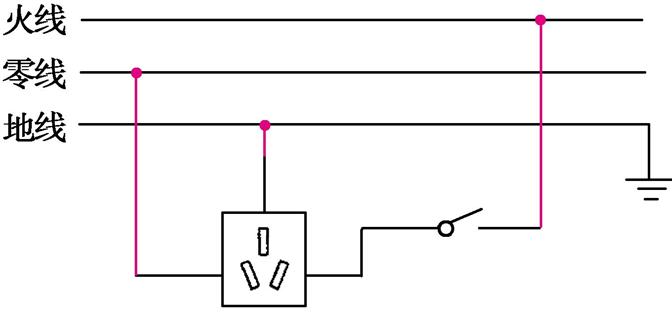 考法1
家庭电路
5.[2017河南,15]图中虚线框内是一台灯旋钮开关的内部电路简图,通过它可控制台灯的通断和亮度.请将电路图连接完整,使其符合安全用电的原则.
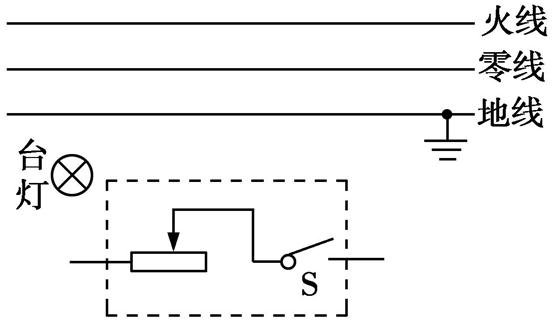 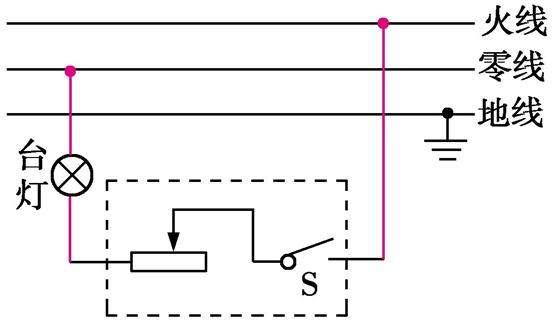 考法1
家庭电路
6.[2019河南,16]某额定电压为220 V的电动扶梯(已接地),只需在白天且有人时开启,利用红外线开关S1(有人时闭合、无人时断开)及可见光开关S2(白天闭合、夜间断开)即可实现自动控制.请在图中按要求正确完成电路连接.
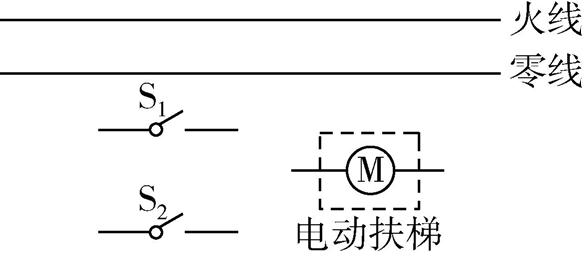 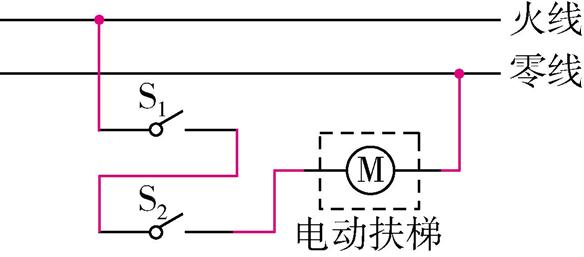 考法1
家庭电路
拓展练习
7.[2019湖北荆门]小华用两个单刀双掷开关S1、S2和若干导线,设计了一个双控开关电路,在大门处和卧室门口都能控制客厅日光灯的开和关.图中a、b、c、d、e、f、g、h八个接线柱间的导线连接还未完成,请根据小华的意图,用笔画线代替导线,完成连接.
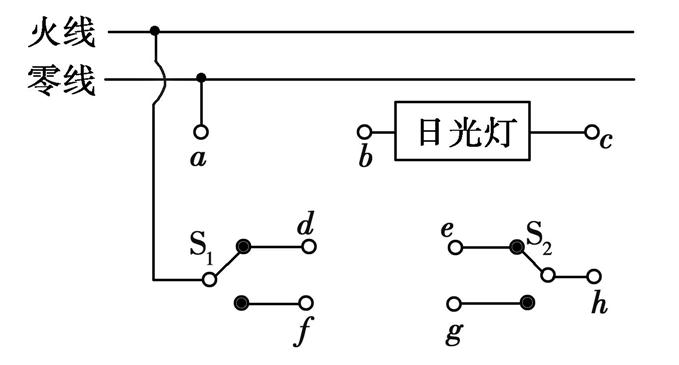 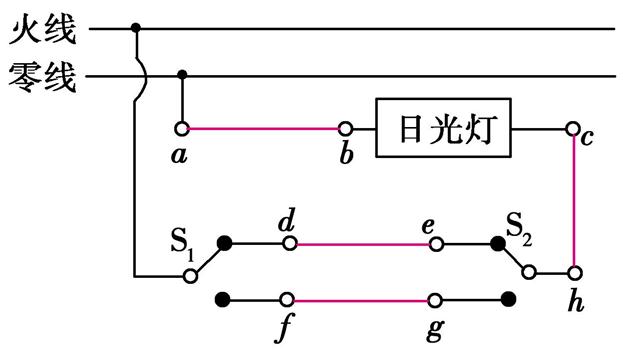 考法2
安全用电原则
8.[2010河南,2]我国家庭电路中,火线与零线之间的电压为　　　　V.用测电笔可以辨别哪条是火线,如图所示的两种使用方法中,正确的是　　　　图. 



                      第8题图                      第9题图
9.[2018河南,20(1)]在实践活动中,小刚所在的兴趣小组对电热水壶进行了研究.如图所示,电热水壶使用的都是三脚插头,中间较长的脚连接的是电热水壶的金属外壳,插入三孔插座后可将其与　　　　相连,防止漏电时对人造成伤害.
220
乙
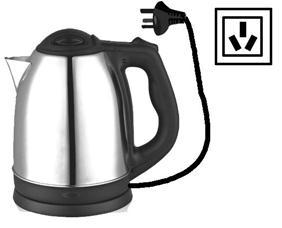 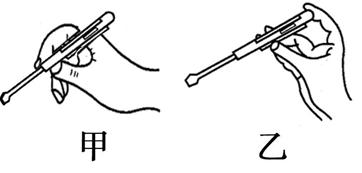 大地
考法2
安全用电原则
10.[2015河南,10]关于家庭电路和安全用电,下列说法正确的是	(     )
A.开关应接在用电器和零线之间
B.用电器着火时,应迅速向用电器泼水
C.使用电冰箱时,外壳必须接地
D.为了方便,可抓着导线拉出插座上的插头
C
考法2
安全用电原则
11.[2014河南,9]下列做法不符合安全用电原则的是 	(      )
A.控制灯的开关要接在零线上
B.更换电灯前要先断开电源开关
C.洗衣机的金属外壳要接地线 
D.绝缘层破损的导线要及时更换
A
考法2
安全用电原则
12.[2012河南,11]关于安全用电,下列说法正确的是	      (       )
A.有金属外壳的用电器的三脚插头,较长的脚与该用电器的外壳相连
B.用测电笔检查电路时,手不能接触笔尾金属体
C.控制家用电器的开关应与该用电器并联
D.家庭电路中的空气开关跳闸了,一定是发生了短路
A
考点1
家庭电路
1.组成:1.组成:由两根进户线(①　　　　和②　　　　,它们之间的电压为③　　　　)、④　　　　　、总开关、⑤　　　　　　、插座、用电器、导线等组成. 
(1)家庭电路示意图
火线
零线
220 V
电能表
保险装置
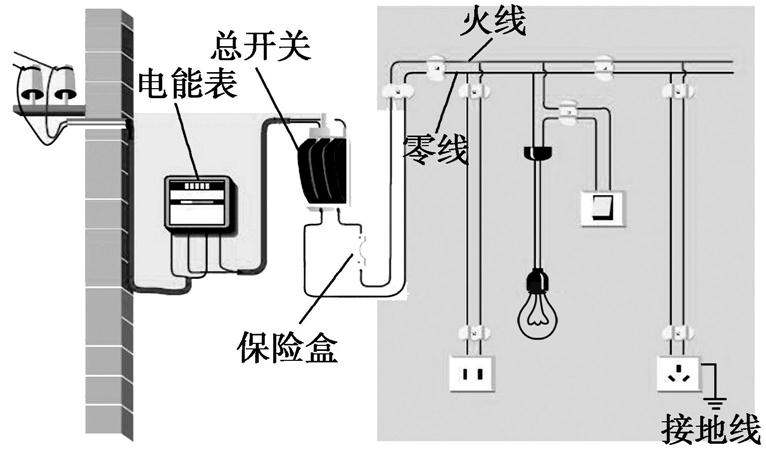 考点1
家庭电路
(2)各部分作用及连接位置
总开关
干路
电能
串
低
火线
大
大
电流过大
总开关和保险丝
考点1
家庭电路
左零右火
左零右火上接地
火线
并联
考点1
家庭电路
2.试电笔
(1)用途:用来辨别⑳　　　　　　. 
(2)原理:被测导线是火线时,电流流过笔尖、电阻、氖管、弹簧,再经过人体、大地,流到零线,与电源构成闭合电路,氖管就会发光.
(3)内部结构:电阻与氖管串联,如图所示.
火线和零线
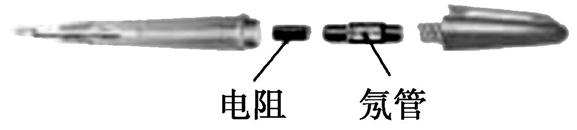 考点1
家庭电路
(4)使用方法:用手按住金属笔卡或抵住㉑　　　  　　　,笔尖金属体接触导线,观察㉒　　　　 　　,若氖管发光,证明被测导线是㉓　　  　;若氖管不发光,证明被测导线是㉔　  　　.使用试电笔时需要注意:手指不能接触笔尖金属体,否则会触电.正确握法如图所示. 


错误握法如图所示,错误之处在于:未接触笔尾金属体或者金属笔卡,手指接触了笔尖金属体.
笔尾金属体
氖管是否发光
火线
零线
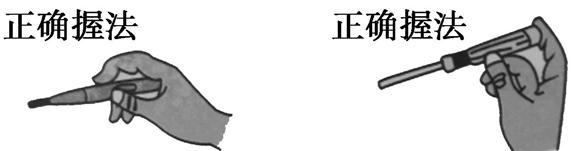 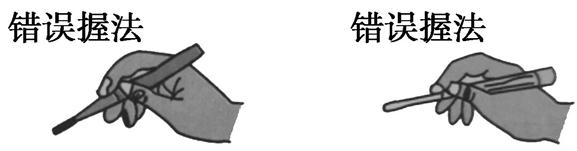 考点1
家庭电路
3.三脚插头
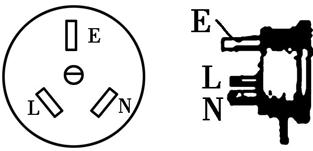 火线
地线
零线
考点2
家庭电路电流过大的原因
1.发生短路:电流不经过用电器,电路中的电阻很小,电流非常大,导线上短时间内产生的热量非常多,可能导致线路失火.
2.用电器总功率过大:用电器过多,电路中的电流过大,导线上短时间内产生的热量非常多,可能导致线路失火.
考点3
安全用电
1.触电原因:人体直接或间接跟㉘　　　　连通. 
2.触电类型:双线触电、单线触电、电弧触电和跨步电压触电.如下图.






此外生活中几种容易引起触电的情况如图所示:
火线
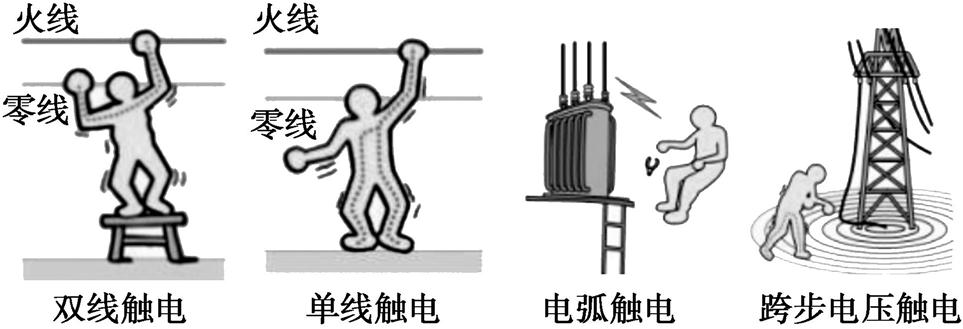 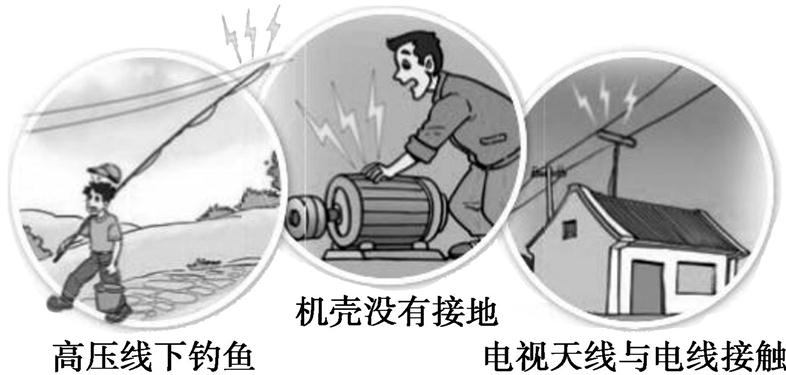 考点3
安全用电
3.触电急救措施:先㉙　　　　　　,必要时应该对触电者进行急救,同时尽快通知医务人员. 
4.安全用电原则
(1)㉚　　　　低压带电体,㉛　　　　高压带电体. 
(2)更换灯泡、搬动电器前应㉜　　　　电源开关. 
(3)不弄湿用电器,不损坏绝缘层.
(4)保险装置、插座、导线、家用电器等达到使用寿命应㉝　　  　　. 
(5)有金属外壳的用电器,外壳一定要㉞　　　　.
切断电源
不接触
不靠近
断开
及时更换
接地
考点3
安全用电
5.注意防雷
高大建筑物的顶端有针状的金属物,通过很粗的金属线与大地相连,可以防雷,叫㉟　　　　　　.高压输电线最上面的两条导线也是用来防雷的.
避雷针
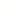